PROGNOSIS in periodontal Diseases
Presented by : Shruti Tanaji Deshmukh
Intern
CONTENTS -Introduction-Definition-Prognosis and risk-Prognosis and causality-Types of prognosis-Factors in determination of prognosis-Relationship between diagnosis and prognosis -Reevaluation of prognosis after phase I therapy-Conclusion-Refferences
DEFINITION
A prognosis is a prediction of the probable course, duration, and outcome of a disease based on a general knowledge of the pathogenesis of the disease and the presence of risk factors for the disease.
PROGNOSIS: A prediction as to the progress, course, and outcome of a disease.
Diagnostic factors: factors associated with the analysis and determination of a disease process.

Risk factors: factors associated with disease development in people who do not yet have the disease. (Newman and Kornman, 1994)

 Prognostic factors: factors used to predict disease progression once the disease is present. (McGuire and Nunn, 1996)
Periodontal Risk Factor
Smoking 
Subgingival plaque 
Initial attachment loss 
Probing depth increases
 Bleeding on probing 
Suppuration 
Level of plaque control
 Low socioeconomic level 
Sporadic dental care 
Level of education 
Poor dietary habits 
Infectious and other acquired diseases 
Side effects of medication
Prognosis is often confused with the term risk.
Overall Versus Individual Tooth Prognosis

 Overall prognosis 
Concerned with the dentition as a whole.
 Factors that may influence the overall prognosis include:-
 Patient age
 Current severity of disease
Systemic factors
 Smoking
 The presence of biofilm, calculus, and other local factors; 
Patient compliance
 Prosthetic possibilities
The overall prognosis answers the following questions:
 • Should treatment be undertaken? 
 • Is treatment likely to succeed? 
 • When prosthetic replacements are needed, are the remaining teeth able to       support the added burden of the prosthesis?
Individual tooth prognosis

 - Determined after the overall prognosis and is affected by it. 

 -For example, in a patient with a poor overall prognosis, the dentist likely would not attempt to retain a tooth that has a questionable prognosis because of local conditions.
Factors to Consider When Determining a Prognosis
Overall Clinical Factors
Patient Age

 For two patients with comparable levels of remaining connective tissue attachment and alveolar bone, the prognosis is generally better for the older of the two.
For the younger patient, the prognosis is not as good because of the shorter time frame in which the periodontal destruction has occurred; the younger patient may have an aggressive type of periodontitis, or disease progression may have increased because of systemic disease or smoking.
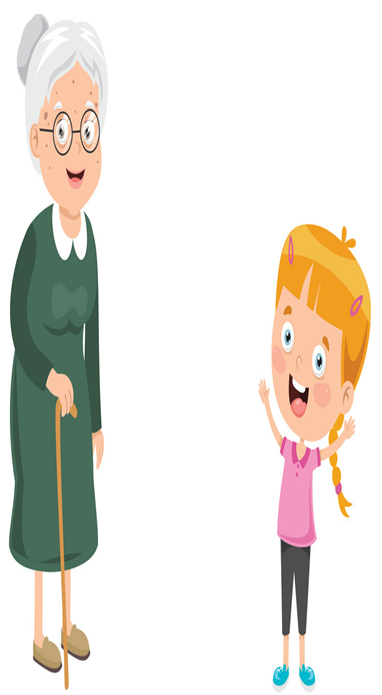 Disease Severity 

History of previous periodontal disease may be indicative of their susceptibility to future periodontal breakdown .
 Therefore the following variables should be carefully recorded because they are important in determining the patient’s past history of periodontal disease:
 Probing pocket depth
 Level of attachment
 Amount of bone loss
  Type of bony defect.
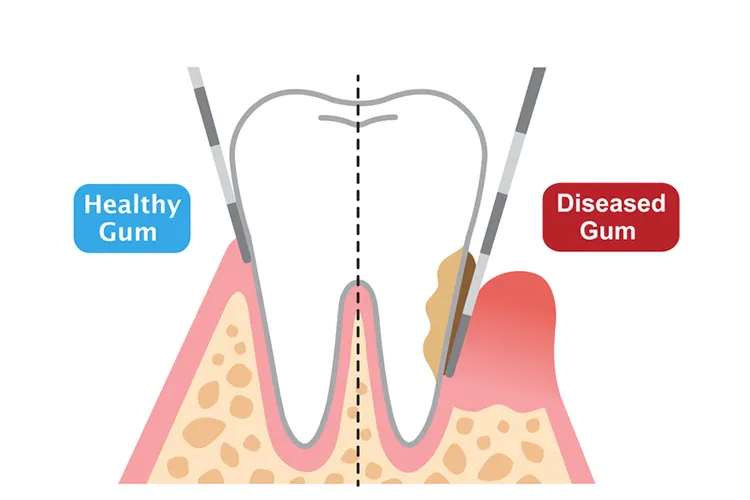 Pocket depth: 
Shallow pockets have a better prognosis than  deep pockets. 

Deep pockets have a favorable prognosis if attachment and bone levels are high.
Level of attachment: 
Determining clinical attachment loss reveals the approximate extent of root surface that is devoid of periodontal ligament; the radiographic examination shows the amount of root surface still invested in bone. 

Probing pocket depth is less important than level of attachment because it is not necessarily related to bone loss.
Tooth with deep probing depths and little attachment and bone loss has a better prognosis than one with shallow pockets and severe attachment and bone loss. 

However, a biofilm in deep pockets is difficult to control and may contribute to disease progression.
BONE LOSS
 The prognosis also can be related to the height of remaining bone. 







when there is so little bone loss                    when bone loss is so severe that the                 	that tooth support 			                        remaining bone is obviously                                          											     insufficient for proper tooth support
.
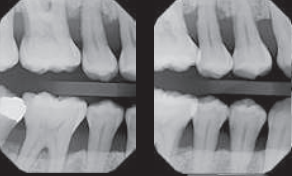 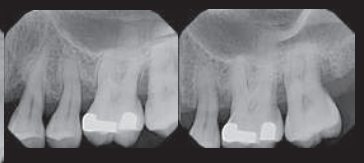 not in jeopardy
Horizontal bone loss :depends on the height of the existing bone because it is unlikely that clinically significant bone height regeneration will be induced by therapy. 

Angular, intrabony defects: If the contour of the existing bone and the number of osseous walls are favorable, there is an excellent chance that therapy could regenerate bone to approximately the level of the alveolar crest.
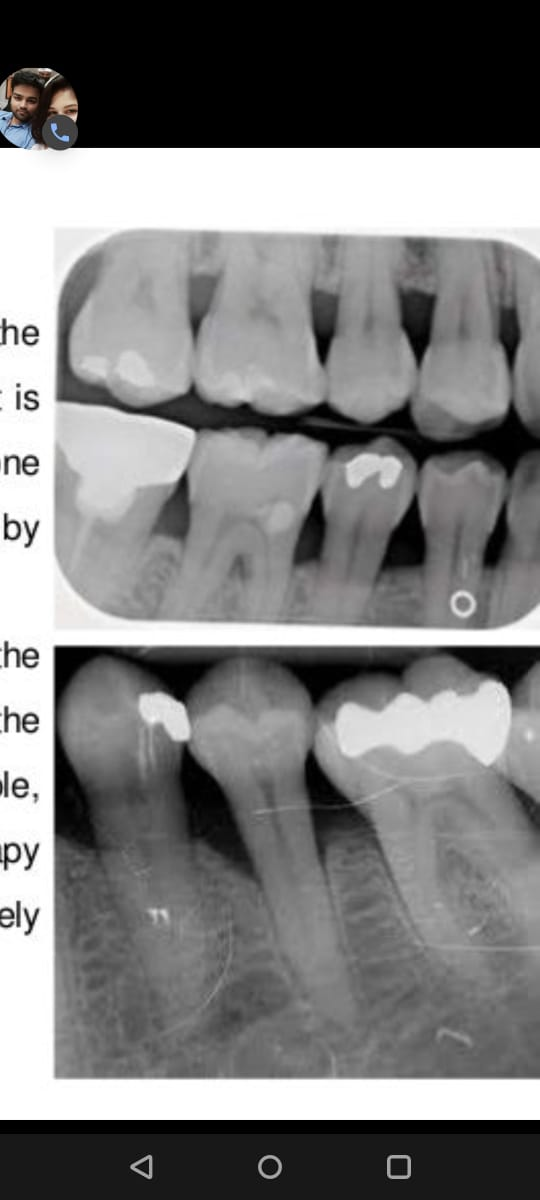 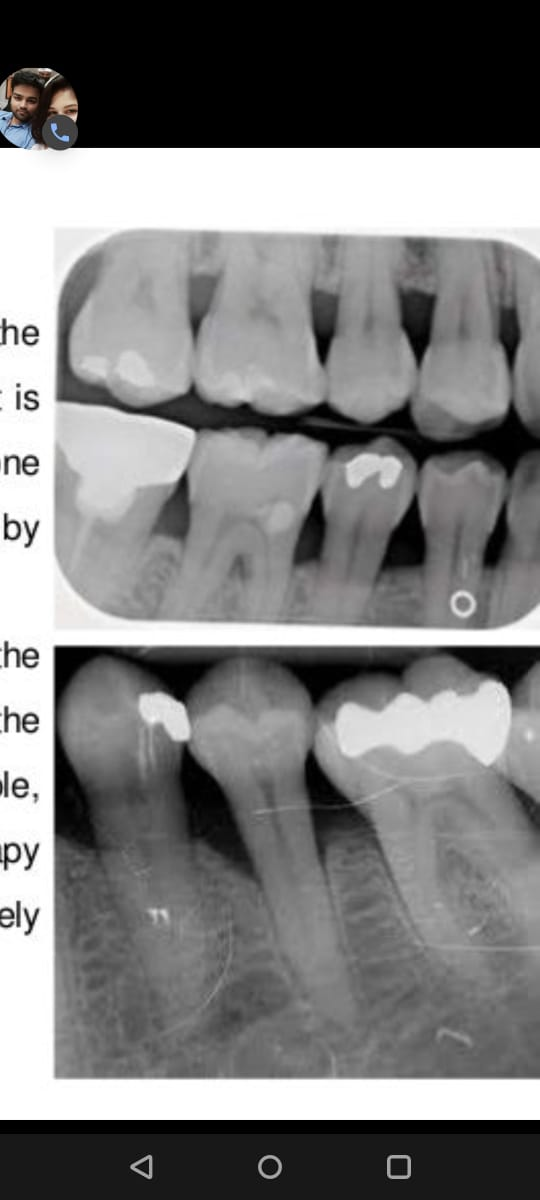 Osseous defect :
Three-walled osseous defect provides a scaffold for repair and thus have good regenerative potential. 
Two-walled osseous lesion has poorer and one-walled the poorest prognosis for bone regeneration. 
Thus, prognosis is related to the height of remaining bone.
When greater bone loss has occurred on one surface of a tooth, the bone height on the less involved surfaces should be taken into consideration when determining the prognosis. 

Because of the greater height of bone in relation to other surfaces, the center of rotation of the tooth will be nearer the crown .

 This results in a more favorable distribution of forces to the periodontium and less tooth mobility
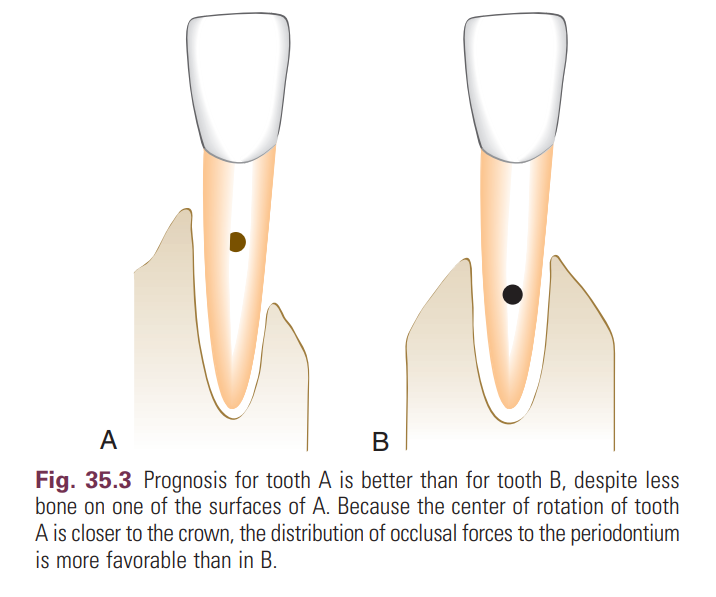 “Watch and wait” approach
.
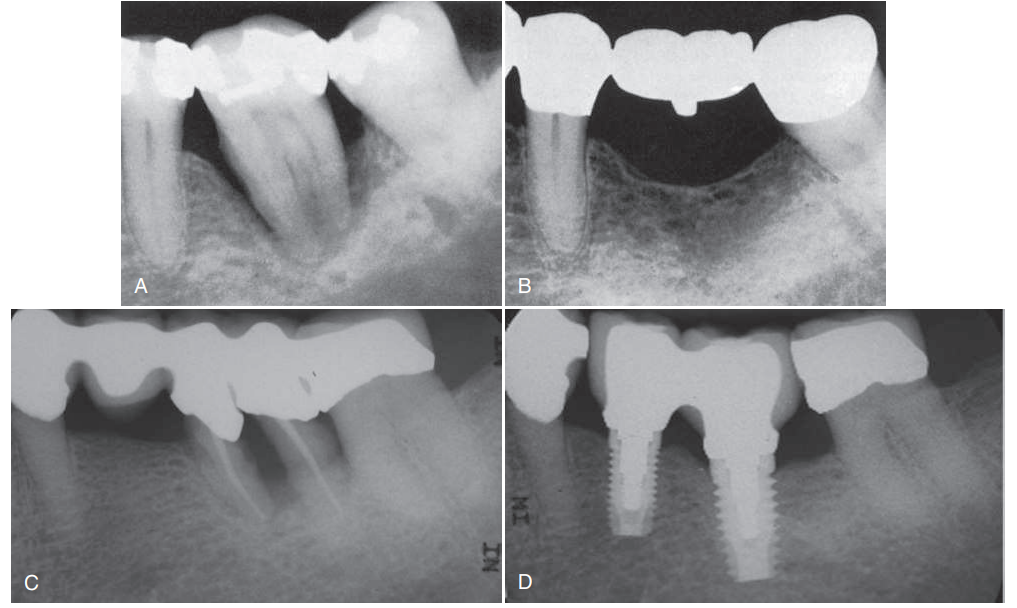 Extraction of teeth with a questionable prognosis to enhance the likelihood of partial restoration of the bone supporting of the adjacent teeth or successful implant placement. 
With the growing evidence of the long-term success of dental implants, it is proposed that a “watch and wait” approach. 

This means that the practitioner should weigh the potential success of one treatment option (extraction and implant placement) versus the other (periodontal therapy and maintenance) carefully when assigning a questionable prognosis to teeth..
Patient Compliance and Cooperation
.
The prognosis for patients with gingival and periodontal disease is critically dependent on: 

     The patient’s attitude
     Desire to retain the natural teeth
     Willingness and ability to effectively control biofilm.
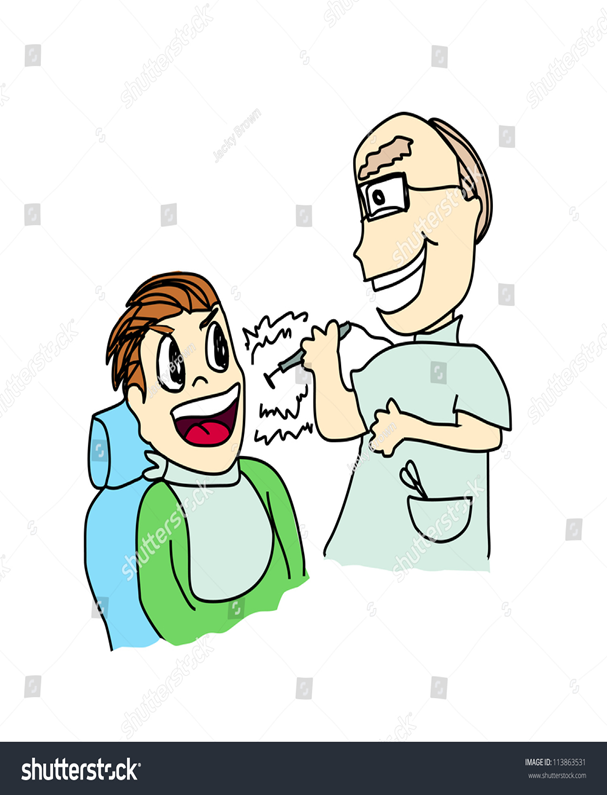 .
Without these, treatment cannot succeed. 

Patients should be educated on the etiology and prevention of dental caries and periodontal diseases, and they should be clearly informed of the important role they must play for treatment to succeed.
The major etiologic factor for periodontal disease is plaque-induced infection and inflammation.


 Studies showed that lack of maintenance can result in disease recurrence, even after years of periodontal health, and periodontal instability was more pronounced as time progressed.

 In the study of periodontal surgery in plaque-infected dentitions by Nyma et al, plaque accumulation after different kinds of pocket-reduction surgery resulted in the recurrence of destructive periodontitis.

 Even in patients receiving non-surgical therapy, discontinuous maintenance led to an increase in tooth loss.
.
If a patient is unwilling to perform adequate biofilm control and receive the timely periodic maintenance checkups and treatments that the dentist deems necessary, the dentist can refuse to accept the patient for treatment. 
The dentist should make it clear to the patient and in the patient record that further treatment is needed but will not be performed because of a lack of patient cooperation.
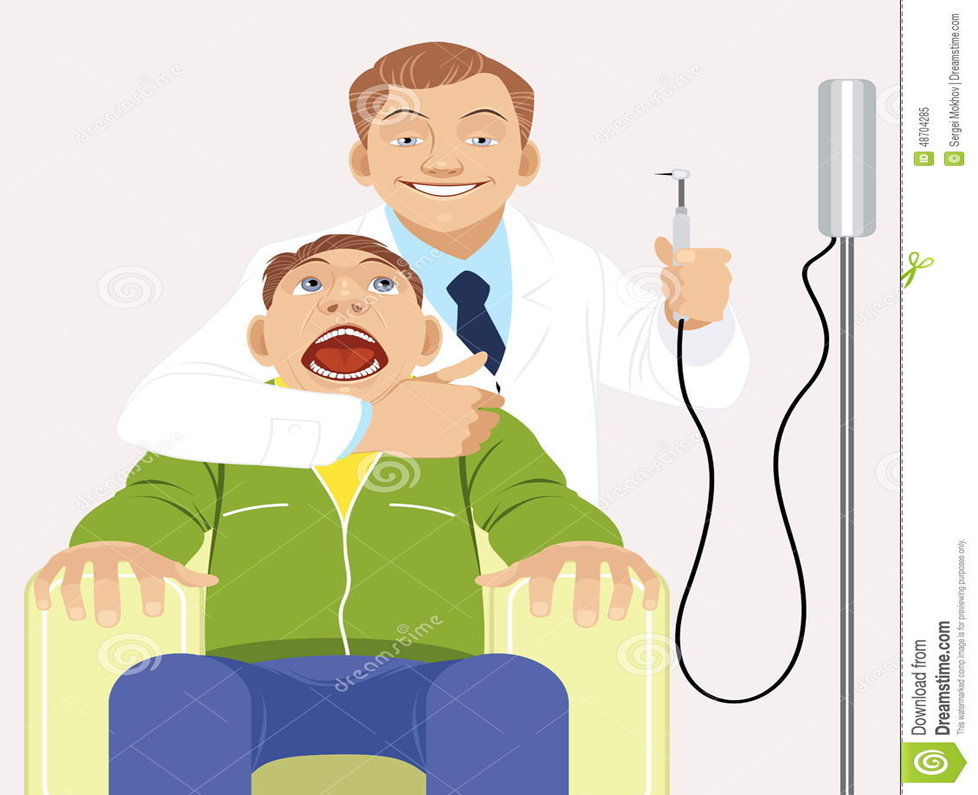 .
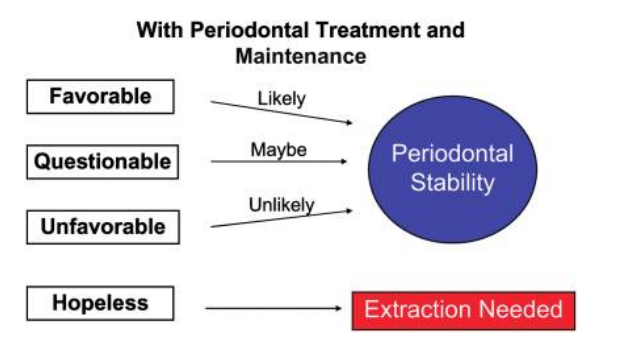 Prognosis Revisited: A System for Assigning Periodontal Prognosis Vivien Kwok*† and Jack G. Caton
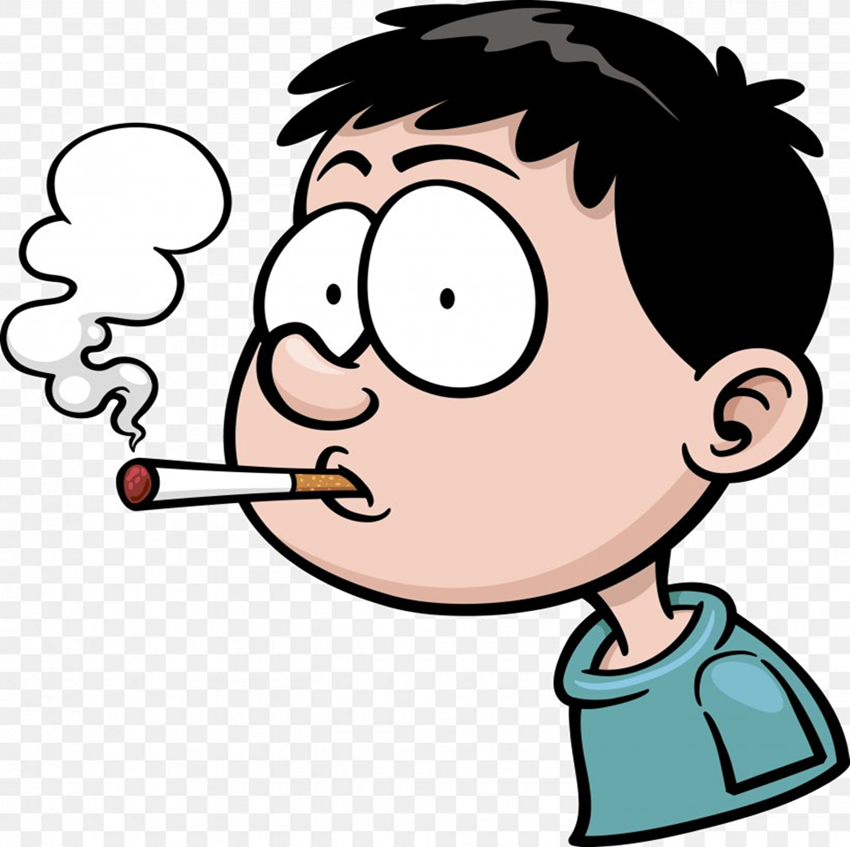 Systemic and Environmental Factors
.
Smoking :
Epidemiologic evidence suggests that smoking may be the most important environmental risk factor impacting the development and progression of periodontal disease. 
Smoking affects not only the severity of periodontal destruction but also the healing potential of the periodontal tissues.
patients who smoke do not respond as well to conventional periodontal therapy as patients who have never smoked.
Slight to moderate                              Questionable                             favourable               																		  prognosis
chronic periodontitis                          prognosis
.
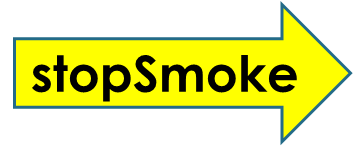 Smoke
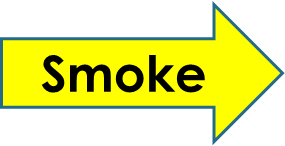 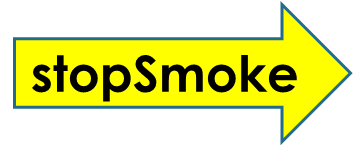 Severe periodontitis                             unfavorable or                              Questionable                          																	             prognosis 
                                                                hopeless.
Smoking cessation can affect the treatment outcome and therefore the prognosis.
Newman and Carranza’s Clinical Periodontology 13th edition
Systemic Disease or Condition
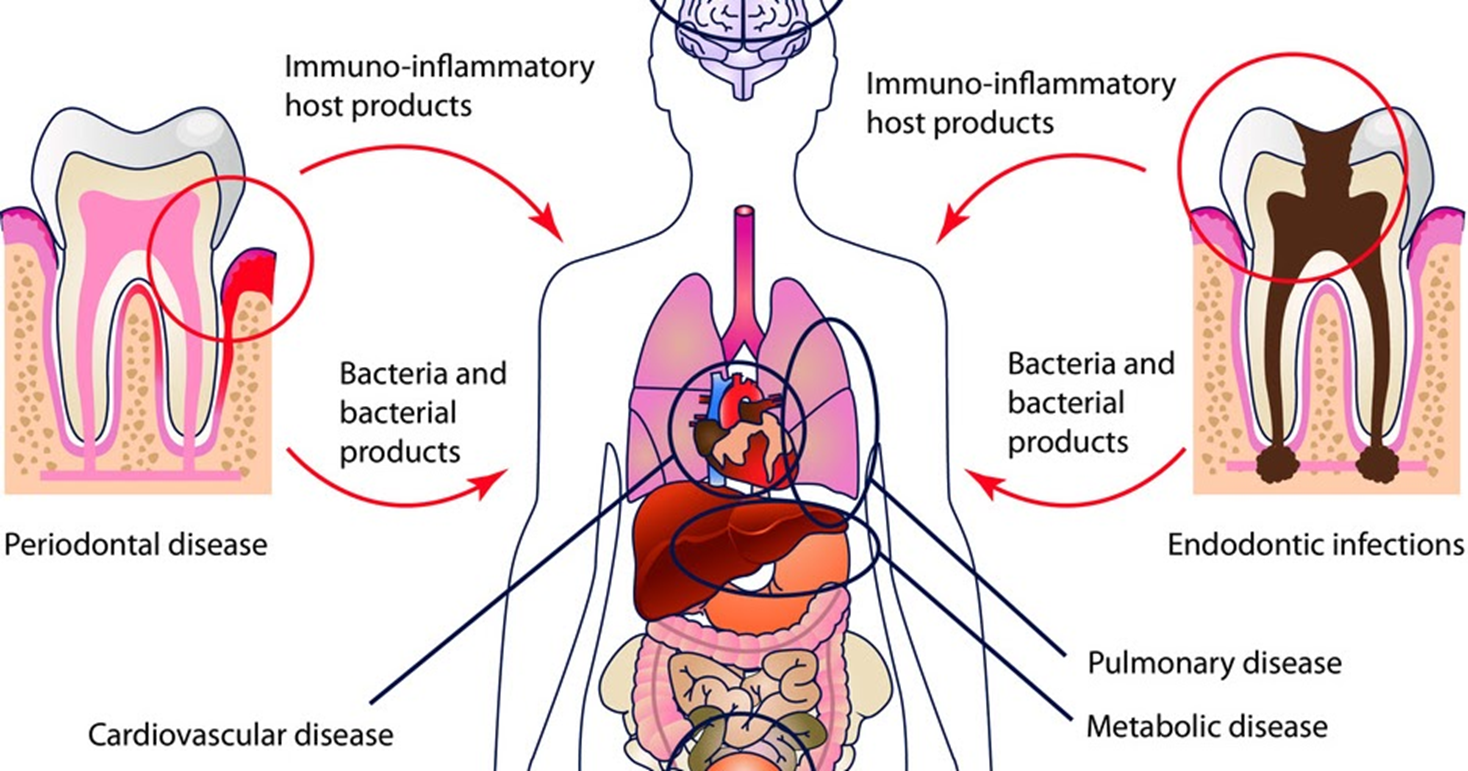 The patient’s systemic background affects the overall prognosis in several ways.
Diabetes:
.
Prevalence and severity of chronic periodontitis are significantly higher in patients with poorly controlled diabetes than in those whose diabetes is well controlled or those who do not have diabetes.

 Therefore patients at risk for diabetes should be identified as early as possible and informed of the relationship between periodontitis and diabetes.
.
Similarly, patients diagnosed with diabetes must be informed of the impact of diabetic control on the development and progression of periodontitis.
 It follows that the prognosis in these cases depends on patient compliance relative to both medical and dental status. 
Patients with well-controlled diabetes and slight to moderate periodontitis who comply with their recommended periodontal treatment should have a favorable prognosis.
Diabetes affects the host response by decreasing polymorphonuclear leukocyte function and affects collagen metabolism by decreasing collagen production and increasing collagenase activity.

 Hyperglycemia can cause the formation of advanced glycation end products with other extracellular proteins. 
These end products result in reduced solubility and a decreased turnover rate of collagen. 

They also thicken the basement membrane, impeding oxygen diffusion, metabolic waste product elimination, and immune defense. 
As a result, wound healing is compromised in patients who have uncontrolled diabetes. 
Diabetes was also shown to worsen the long-term periodontal prognosis.
.
.
The prognosis is questionable when surgical periodontal treatment is required but cannot be provided because of the patient’s health.

 Incapacitating conditions that limit the patient’s performance of oral procedures (e.g., Parkinson disease) also adversely affect the prognosis. Newer “automated” oral hygiene devices, such as electric toothbrushes, may be helpful for these patients and may improve their prognosis
.
Genetic Factors
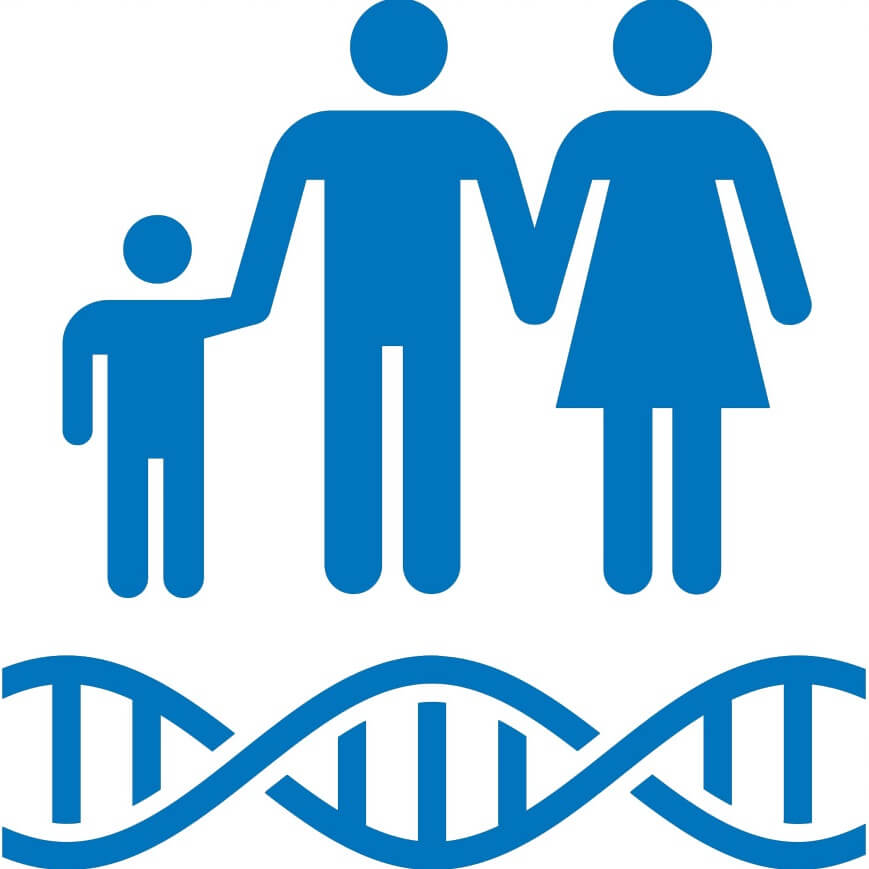 Genetic factors may play an important role in determining the nature of the host response. 
Evidence for this type of genetic influence exists for patients with both chronic and aggressive periodontitis.
.
Genetic factors also appear to influence serum immunoglobulin G2 (IgG2) antibody titers and the expression of FcγRII receptors on neutrophils, both of which may be significant in aggressive periodontitis.

 Other genetic disorders, such as leukocyte adhesion deficiency type 1, can influence neutrophil function, creating an additional risk factor for aggressive periodontitis.
.
Detection of patients at risk because of genetic factors can lead to early implementation of preventive and treatment measures for these patients.

 Second, identification of genetic risk factors later in the disease or during the course of treatment can influence treatment recommendations, such as the use of adjunctive antibiotic therapy or increased frequency of maintenance visits.
.
Third, identification of young individuals who have not been evaluated for periodontitis but who are recognized as being at risk because of the familial aggregation seen in aggressive periodontitis can lead to the development of early intervention strategies. 

In each of these cases, early diagnosis, intervention, and alterations in the treatment regimen may lead to an improved prognosis for the patient.
Stress
.
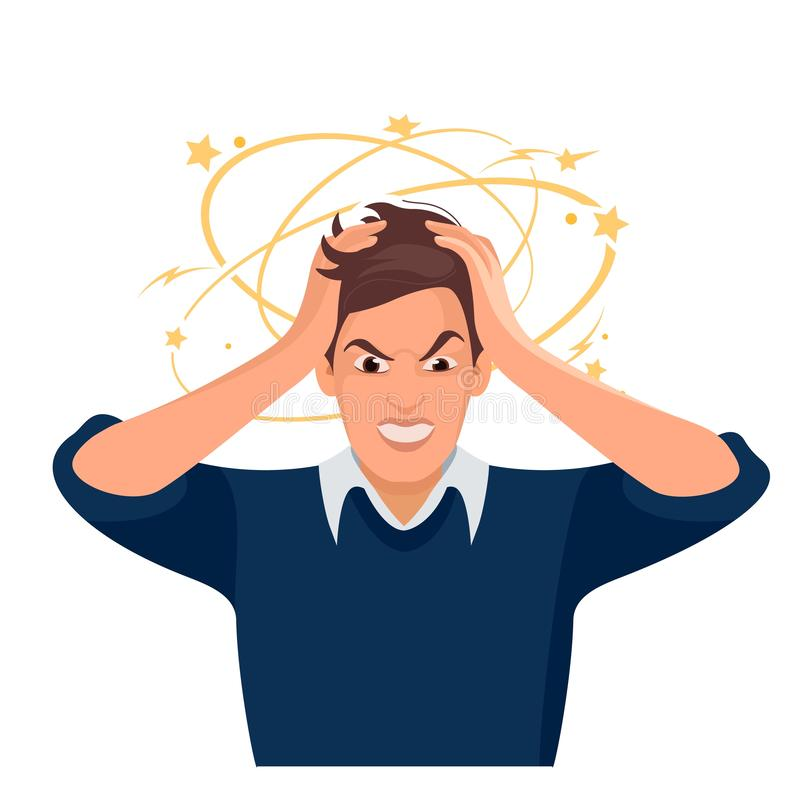 Physical and emotional stress, as well as substance abuse, may alter the patient’s ability to respond to the periodontal treatment performed .

 These factors must be realistically faced when attempting to establish a prognosis.
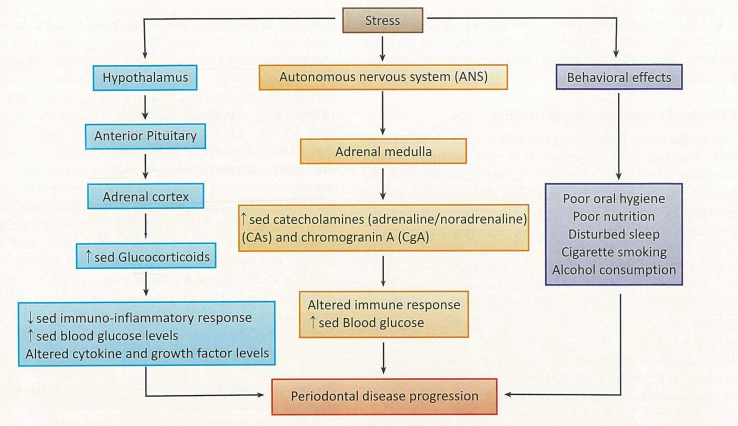 Race 
Racial differences in periodontal disease prevalence seem to be largely because of socioeconomic factors.
 However, race and ethnicity do play a role in disease susceptibility in certain chronic diseases. 
There are distinct racial differences in the host immunoinflammatory response to periodontal pathogens that may provide some explanation for the greater prevalence of this disease in these populations.
Sex 
Male individuals tend to have more periodontal disease than female individuals, and the disease tends to be more severe when it does occur.

 Although men, as a group, use dental services less than women and tend to have poorer home care, the increase in periodontal disease persists after correcting for these factors.
Local Factors
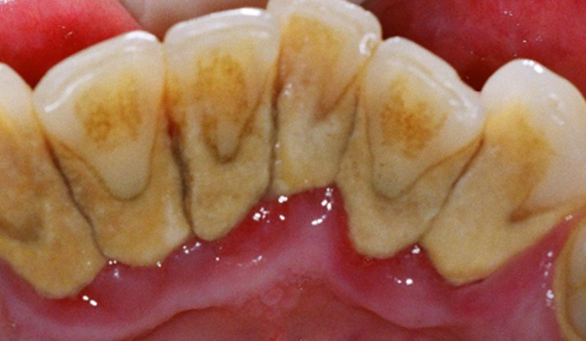 .
Biofilm and Calculus
The microbial challenge presented by bacterial biofilm and calculus is the most important local factor in periodontal diseases.
 Therefore in most cases, having a favorable prognosis depends on the ability of the patient and the clinician to remove these etiologic factors.
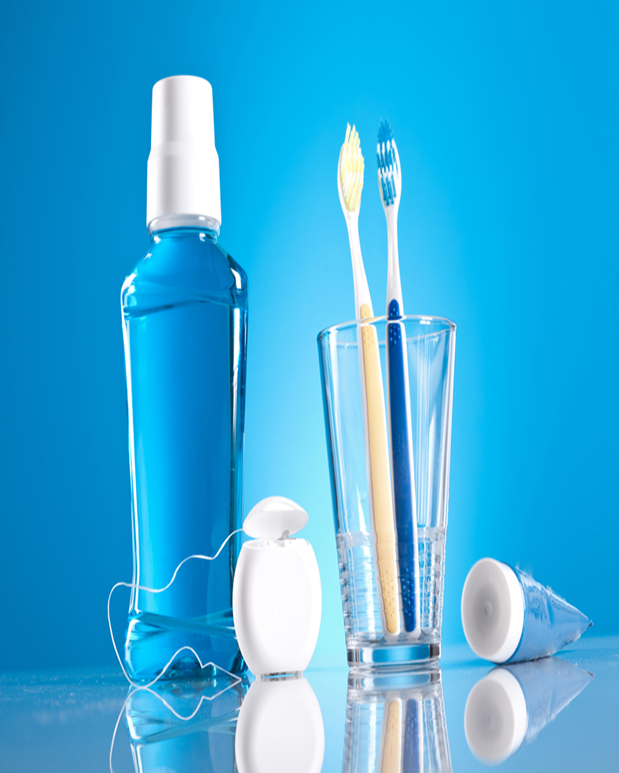 Anatomic Factors
Anatomic factors that may predispose the periodontium to disease and therefore affect the prognosis include:

 Short, tapered roots with large crowns
 Cervical enamel projections 
 Enamel pearls
 Intermediate bifurcation ridges
 Root concavities 
 Developmental grooves
Root proximity
 Location and anatomy of furcation
.
Short, tapered roots with large crowns 
Prognosis is less favorable for teeth with short, tapered roots and relatively large crowns .

 Because of the disproportionate crown-to-root ratio and the reduced root surface available for periodontal support, the periodontium may be more susceptible to injury by occlusal forces.
.
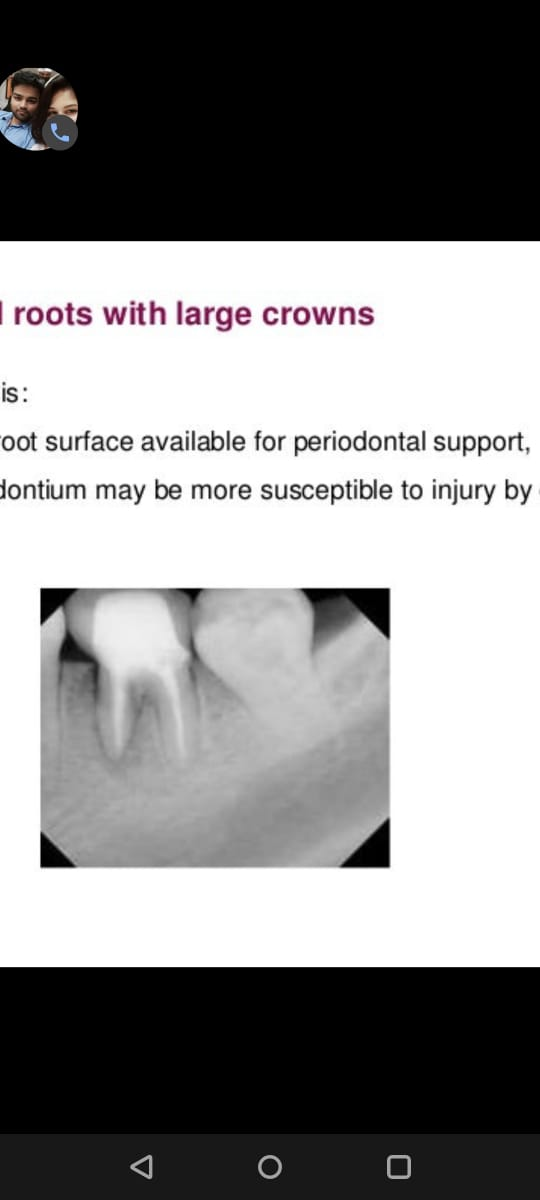 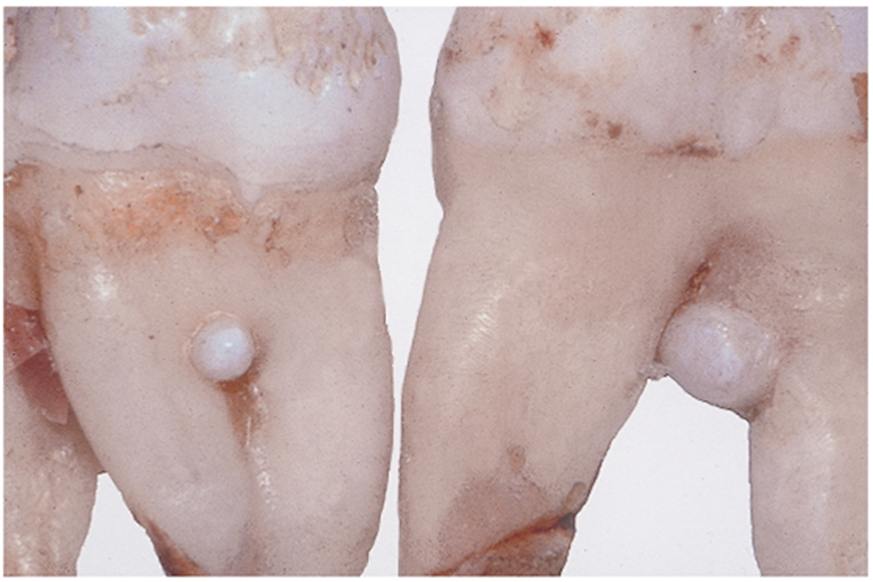 Enamel pearls 
 Larger, round deposits of enamel that can be located in furcations or other areas on the root surface.
Enamel pearls are seen less frequently (1.1% to 5.7% of permanent molars; 75% appearing in maxillary third molars) than ceps.
.
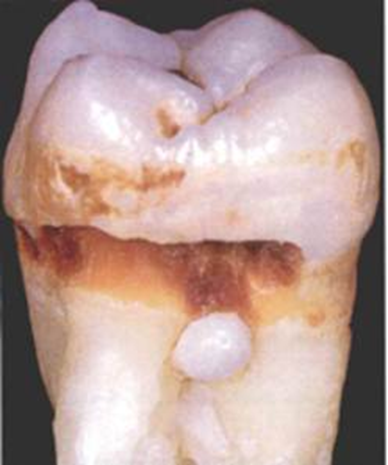 Root concavities 
Exposed through loss of attachment can vary from shallow flutings to deep depressions. 
They appear more marked on maxillary first premolars, the mesiobuccal root of the maxillary first molar, both roots of mandibular first molars, and the mandibular incisors  and Any tooth, however, can have a proximal concavity.
 Although these concavities increase the attachment area and produce a root shape that may be more resistant to torquing forces, they also create areas that can be difficult for both the dentist and the patient to clean.
.
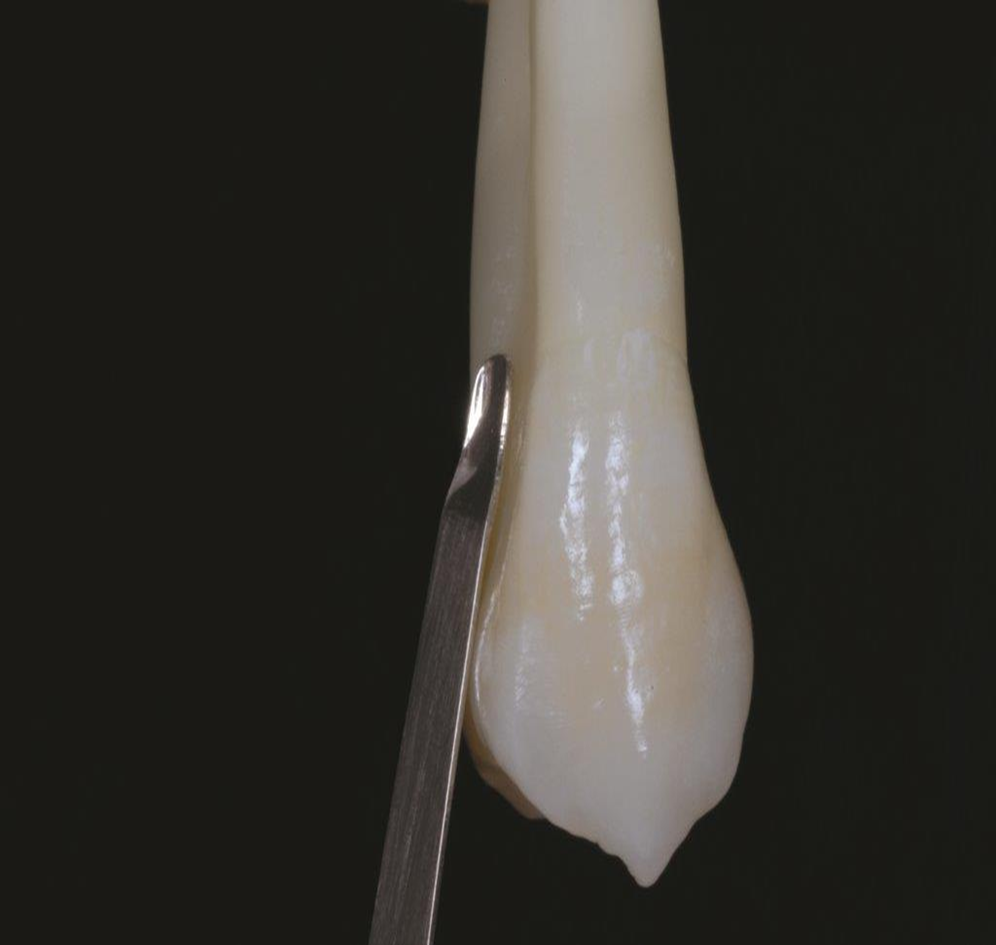 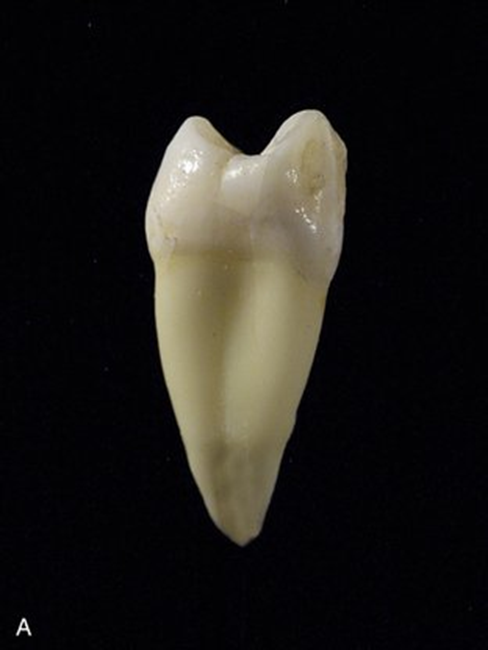 Other anatomic considerations that present accessibility problems are: 
Developmental grooves
Root proximity
Furcation involvement 

-The presence of any of these can worsen the prognosis.
Developmental grooves, which sometimes appear in the maxillary lateral incisors (palatogingival groove) or in the lower incisors, create an accessibility problem.

 They initiate on enamel and can extend a significant distance on the root surface, providing a plaque-retentive area that is difficult to instrument.

 These palatogingival grooves are found on 5.6% of maxillary central incisors .
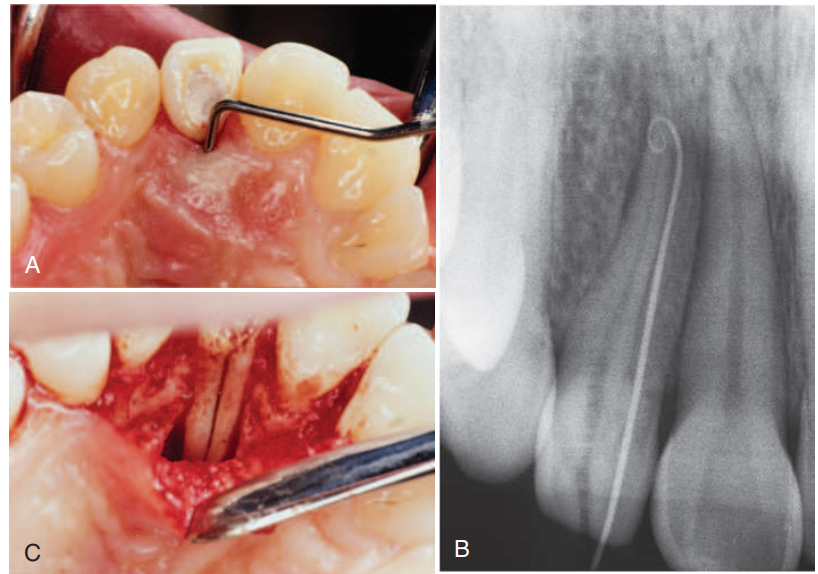 .
Prognosis of Endo –Perio Lesion
Primary endodontic disease 
An acute exacerbation of a chronic apical lesion on a tooth with a necrotic pulp may drain coronally through the periodontal ligament into the gingival sulcus.

 This condition may mimic clinically the presence of a periodontal abscess. 

In reality, it is a sinus tract from pulpal origin that opens through the periodontal ligament area.
.
Rotstein I.& James H. S. SimoN Diagnosis, prognosis and decision-making in the treatment of combined periodontal endodontic lesions  Periodontology 2000, Vol. 34, 2004, 165–203
The sinus tract extending into the gingival sulcus or furcation area disappears at an early stage once the necrotic pulp has been removed and the root canals are well sealed . 
It is important to recognize that failure of any periodontal treatment will occur when the presence of a necrotic pulp has not been diagnosed, and endodontic treatment has not followed.
.
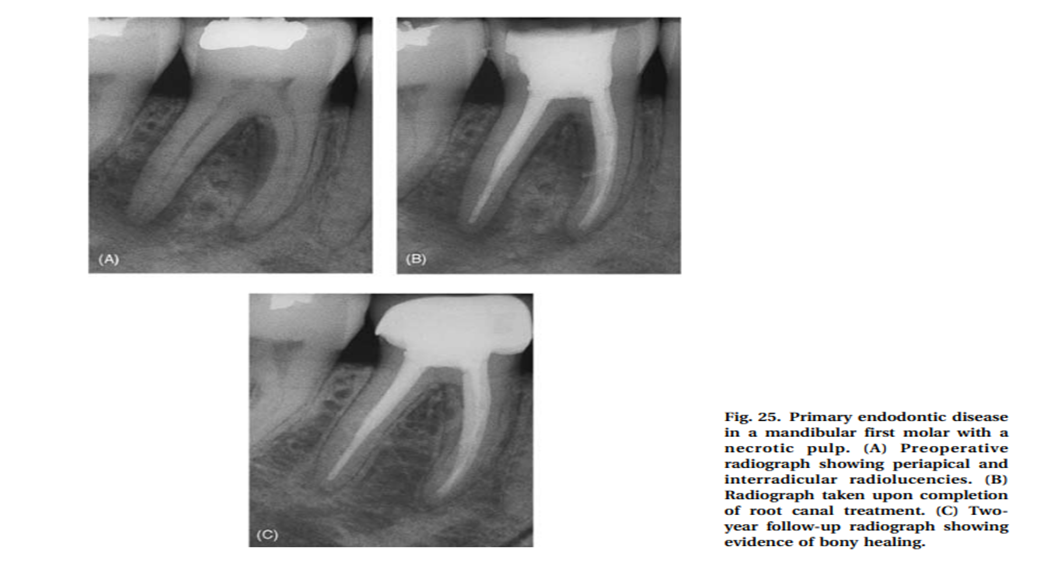 Rotstein I.& James H. S. SimoN Diagnosis, prognosis and decision-making in the treatment of combined periodontal endodontic lesions  Periodontology 2000, Vol. 34, 2004, 165–203
Primary periodontal disease

 These lesions are caused primarily by periodontal pathogens. 
In this process, chronic periodontitis progresses apically along the root surface.
 In most cases, pulp tests indicate a clinically normal pulpal reaction .
 There is frequently an accumulation of plaque and calculus and the pockets are wider.
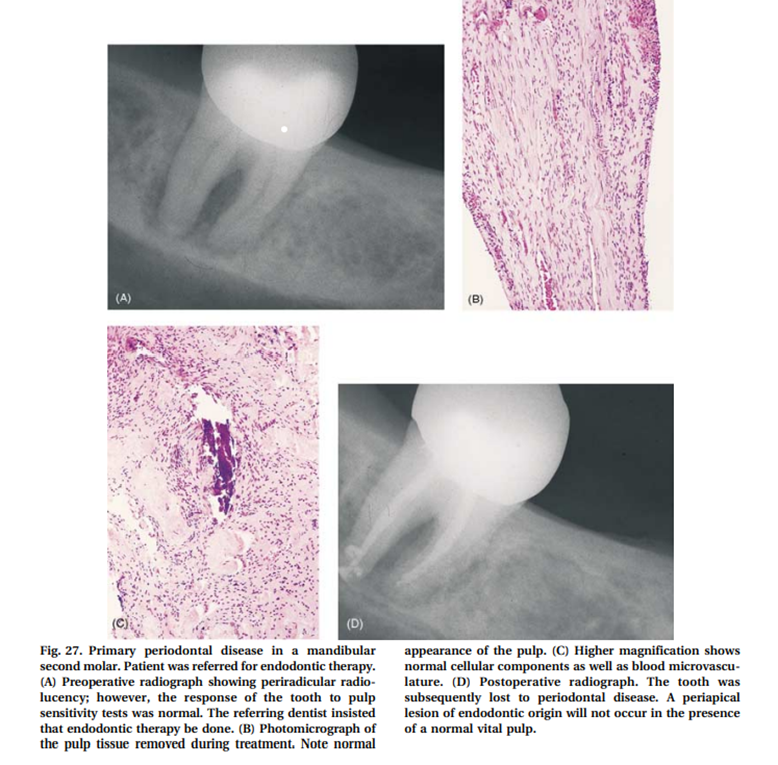 The prognosis depends upon the stage of periodontal disease and the efficacy of periodontal treatment.

 The clinician must also be aware of the radiographic appearance of periodontal disease associated with developmental radicular anomalies.
.
Combined diseases Primary endodontic disease with secondary periodontal involvement 
If after a period of time a suppurating primary endodontic disease remains untreated, it may become secondarily involved with periodontal breakdown . 

Plaque forms at the gingival margin of the sinus tract and leads to plaque-induced periodontitis in the area.
.
The tooth treated with  both endodontic and periodontal treatments. 

If the endodontic treatment is adequate, the prognosis depends on the severity of the plaque-induced periodontitis and the efficacy of periodontal treatment.
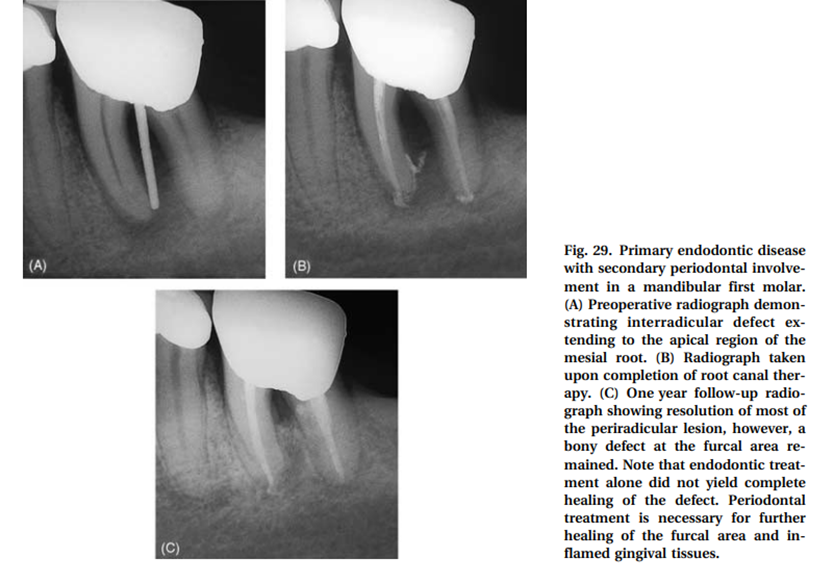 .
Symptoms
 May be acute, with periodontal abscess formation associated with pain, swelling, pus or exudate, pocket formation, and tooth mobility. 

A more chronic response may sometimes occur without pain, and involves the sudden appearance of a pocket with bleeding on probing or exudation of pus.
.
Primary periodontal disease with secondary endodontic involvement 
The apical progression of a periodontal pocket may continue until the apical tissues are involved. 

In this case the pulp may become necrotic as a result of infection entering via lateral canals or the apical foramen.
In single-rooted teeth the prognosis is usually poor.
 In molar teeth the prognosis may be better. 
It has been reported that pulpal changes resulting from periodontal disease are more likely to occur when the apical foramen is involved .
 In these cases, bacteria originating from the periodontal pocket are the most likely source of root canal infection.
 A strong correlation between the presence of microorganisms in root canals and their presence in periodontal pockets of advanced periodontitis has been demonstrated .
Treatment include endodontic and periodontal therapies.

Prognosis depends upon the severity of periodontal disease and response to periodontal treatment.
Role of microorganisms/biofilm in prognosis

 The microflora at both tooth and implant sites can be identified as biofilms. 
The adhesion of bacteria depends on the surface characteristics to which it adheres.

In a study, failing implants showed the presence of Porphyromonas gingivalis, Prevotella intermedia, Prevotella nigrescens, and Aggregatibacter actinomycetemcomitans.
In another study, patients with peri‑implantitis showed very high counts of Fusobacterium nucleatum, A. actinomycetemcomitans, and P. gingivalis. 
From these clinical and microbiological studies, it can be concluded that periodontal pathogens immediately colonized around implants in patients previously treated for severe periodontal disease. 
This microbiota remained almost unchanged over a 6‑month period, did not hamper the clinical and radiographic osseointegration, and did not lead to peri‑implantitis, mucositis, or beginning of bone destruction.
It is a known fact that colonization of bacteria depends on the surface characteristics. 
Hence, it is very important to develop implant surfaces that reduce the number of initially adhering bacteria, which minimizes biofilm formation and subsequent inflammation of the soft tissues.
PROGNOSIS SCORING SYSTEM
Miller–McEntire periodontal prognostic index: 

Miller–McEntire periodontal prognostic index (2014)is an evidence-based quantitive scoring system that incorporates six prognostic factors that includes:
Miller-McEntire Periodontal Prognosis Scoring System
FACTORS SCORED
Age
Probing Depth (PD) 
Mobility
Furcation involvement
Molar type
Smoking
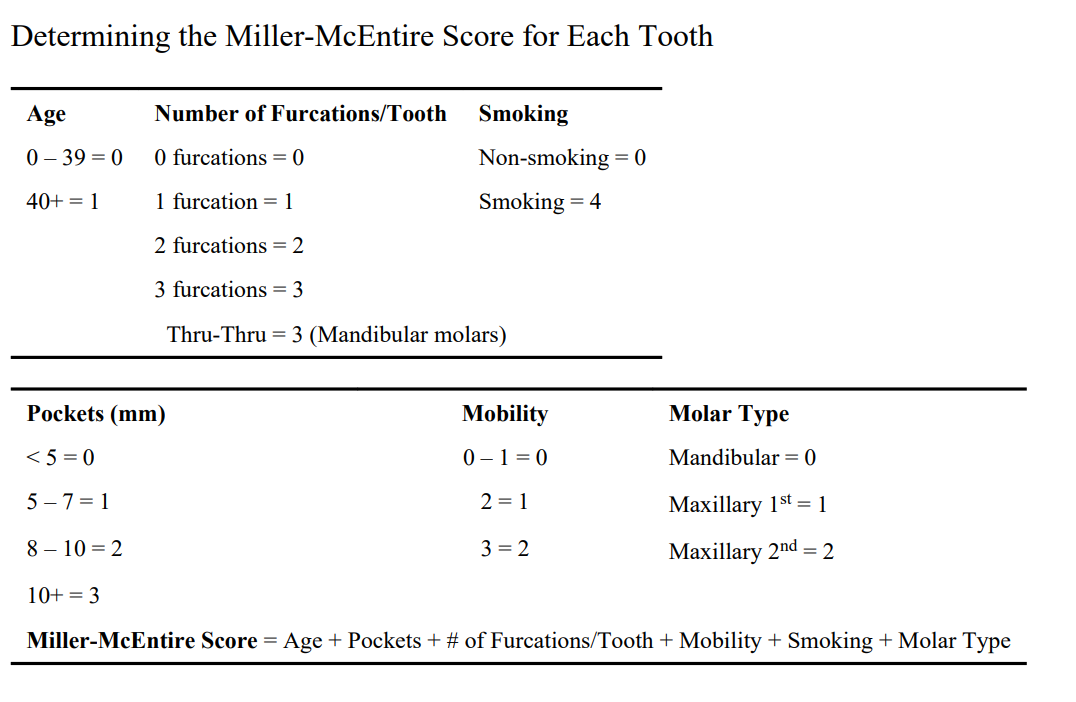 Thank You !!